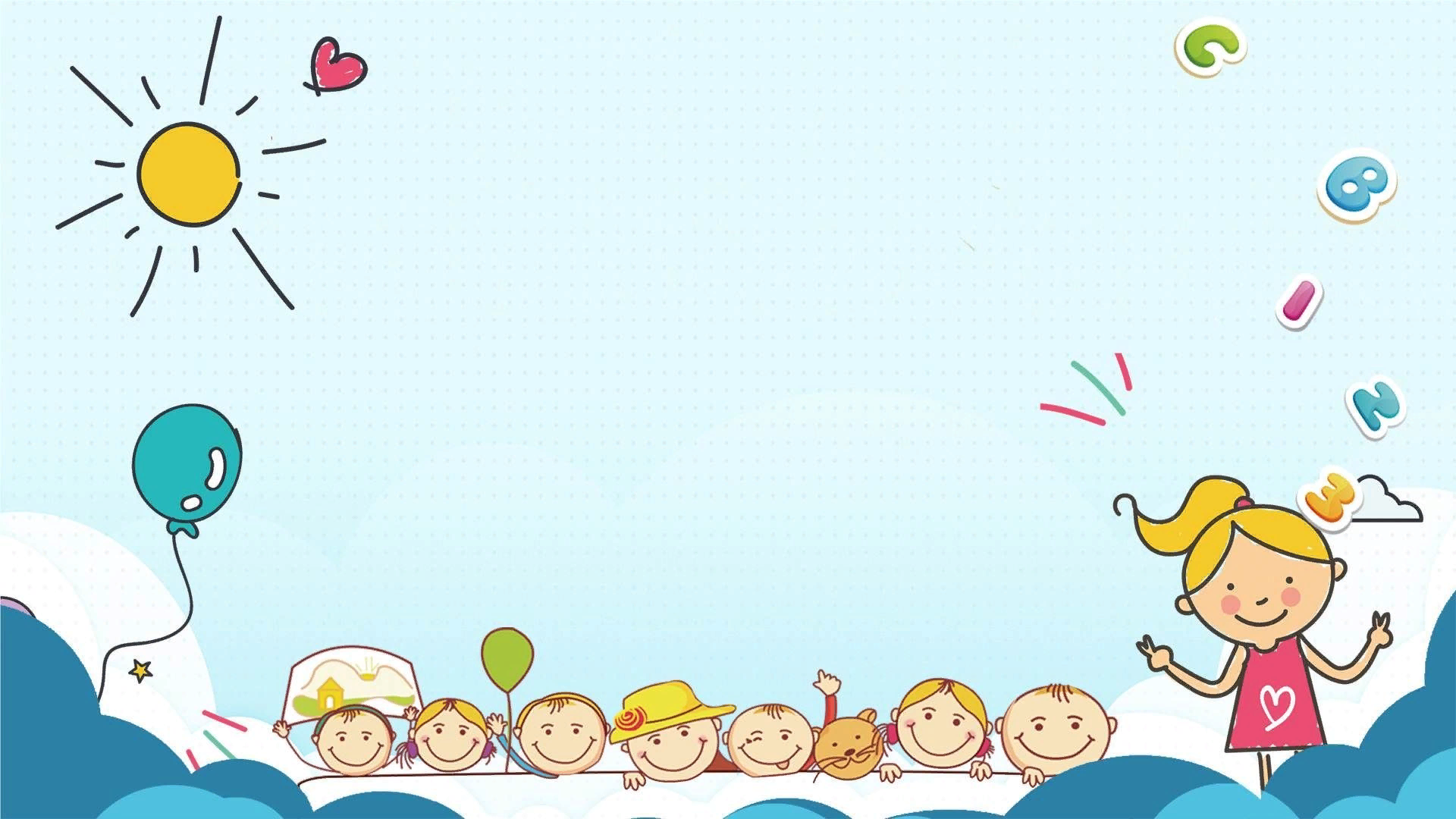 Краткая презентация  программы  воспитанияМБДОУ детский сад № 132   для родителей
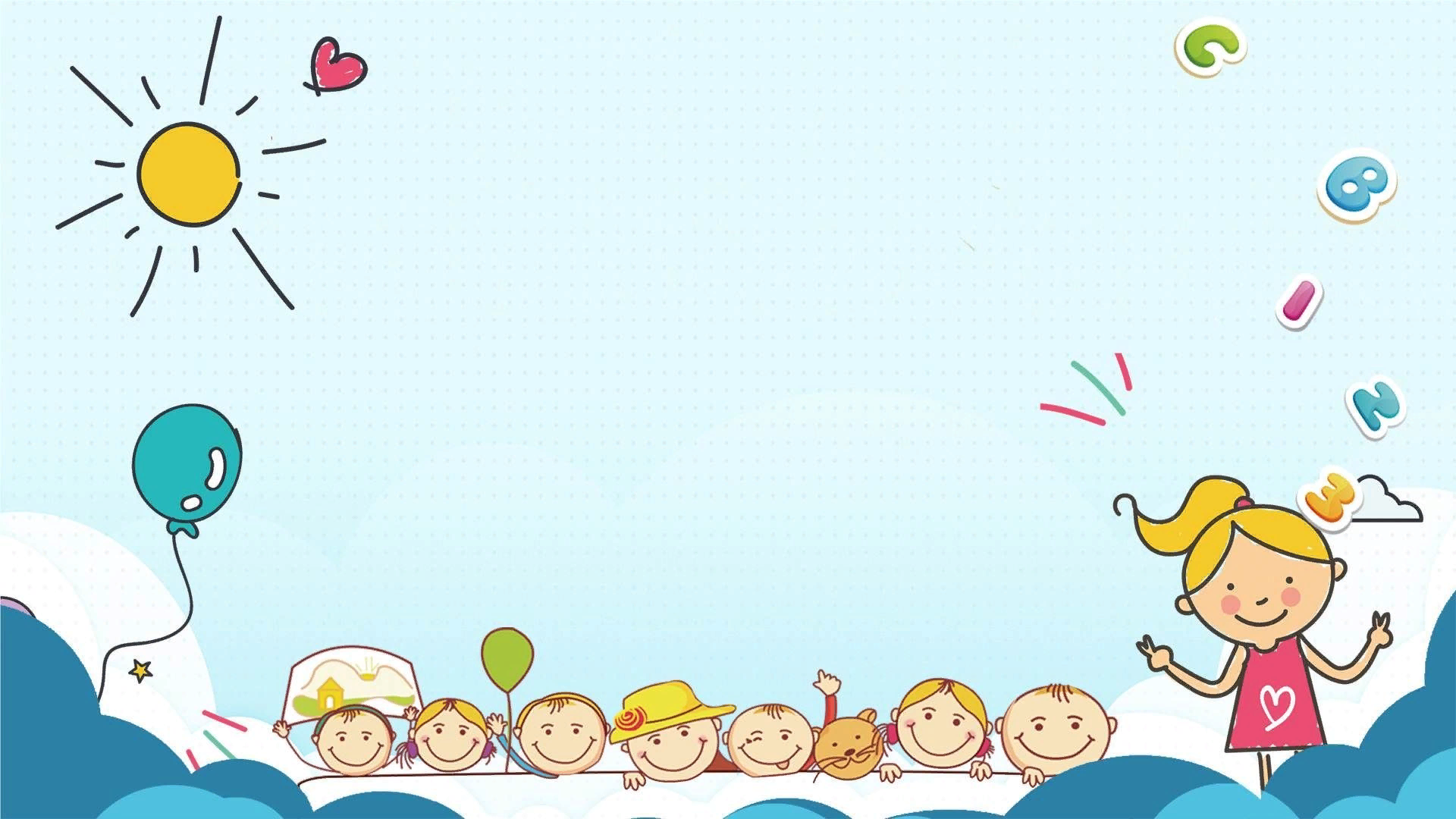 Программа воспитания
 МБДОУ детский сад № 132  разработана с учетом нормативных документов: 
 - Конвенция о правах ребенка. Принята резолюцией 44/25 Генеральной Ассамблеи от 20 ноября 1989 года.  ООН 1990;
- Федеральный закон от 24 июля 1998 г. № 124-ФЗ «Об основных гарантиях прав ребенка в Российской Федерации»;
- Федеральный закон от 29 декабря 2012 г. № 273 «Об образовании в Российской Федерации»;
- Федеральный закон от 31 июля 2020 г. № 304-ФЗ «О внесении изменений в Федеральный закон «Об образовании в Российской Федерации» по вопросам воспитания обучающихся» с учетом Плана мероприятий по реализации в 2021–2025 годах Стратегии развития воспитания в Российской Федерации на период до 2025 года;
- майские указы Президента (Указ Президента Российской Федерации от 07.05.2018 г. 
№ 204 «О национальных целях и стратегических задачах развития Российской Федерации на период до 2024 года»);
-  Распоряжение Правительства Российской Федерации от 29 мая 2015 г. №  996-р «О стратегии развития воспитания до 2025 года»;
Приказ Министерства образования и науки Российской Федерации от 17 октября 2013 г. № 1155 «Об утверждении федерального государственного образовательного стандарта дошкольного образования»;
- СанПиН 1.2.3685-21 «Гигиенические нормативы и требования к обеспечению безопасности и (или) безвредности для человека факторов среды обитания», утвержденные постановлением Главного государственного санитарного врача России от 28 января 2021 г. № 2;
- Устав МБДОУ детского сада №  132  г. Твери;
- Основная образовательная программа дошкольного образования МБДОУ детского сада 
№ 132;
- Программа «Детство » (авт. Т.И.Бабаева, А.Г. Гогоберидзе, О.В. Солнцева и др.), 2014г.
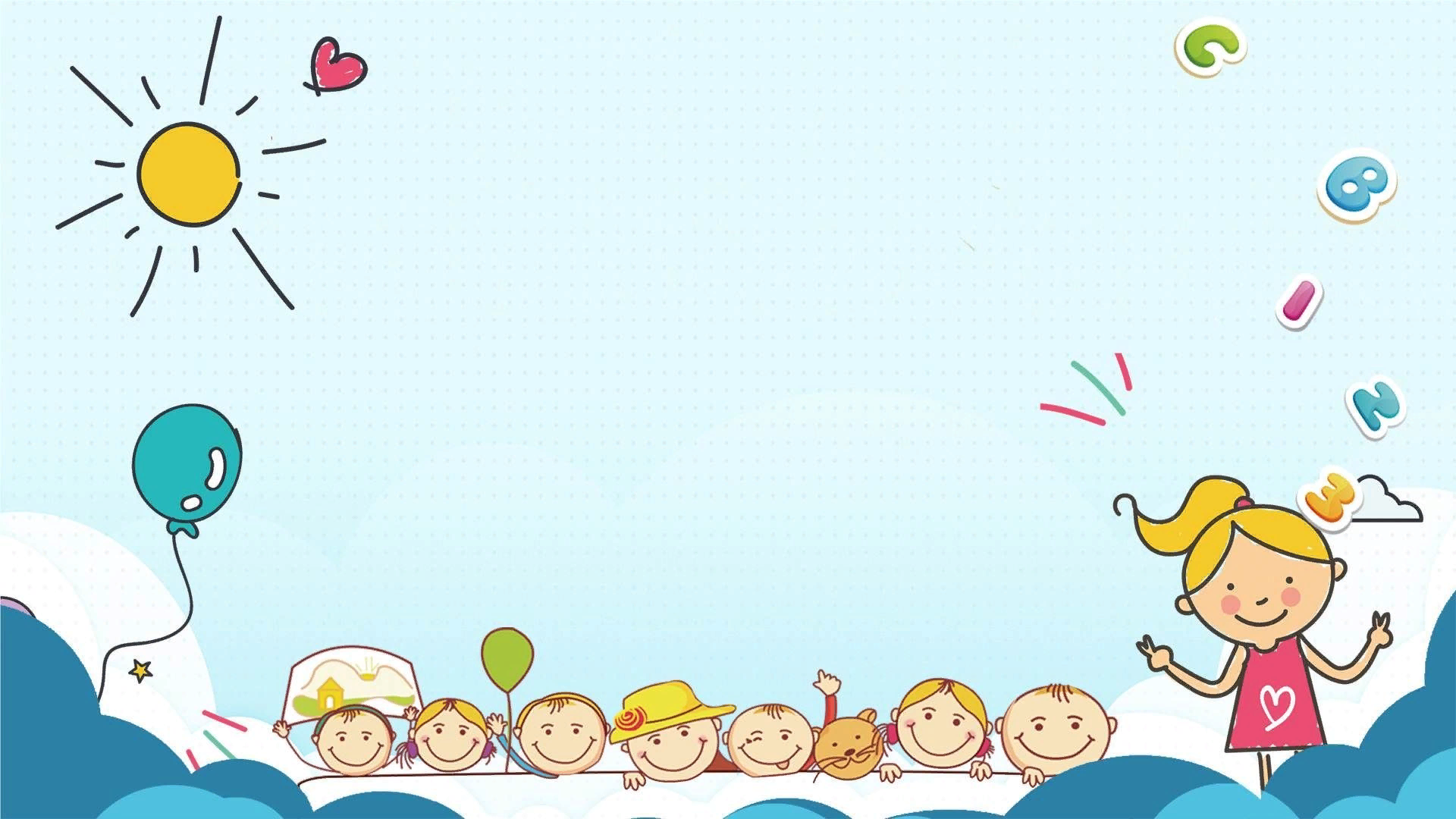 Программа воспитания

  	Программа воспитания (далее Программа)  является компонентом Основной образовательной программы  дошкольного образования муниципального бюджетного образовательного учреждения детский сад №132 города Твери  (ДОО). 
	В Программе  - воспитание рассматривается как 
формирование   первичных   ценностных   представлений (понимания того, «что такое хорошо и что такое плохо», основ нравственности, восприятия традиционных российских ценностей, патриотизм и пр.);
 формирование положительной  мотивации  (уверенности в  себе, инициативности, позитивного  отношения  к  миру, к  себе, к другим людям, стремления «поступать хорошо», отношение к образованию как к одной из ведущих жизненных ценностей, стремление к здоровому образу жизни и пр.).
Программа основана на воплощении национального воспитательного идеала, который понимается как высшая цель образования, нравственное (идеальное) представление о человеке.
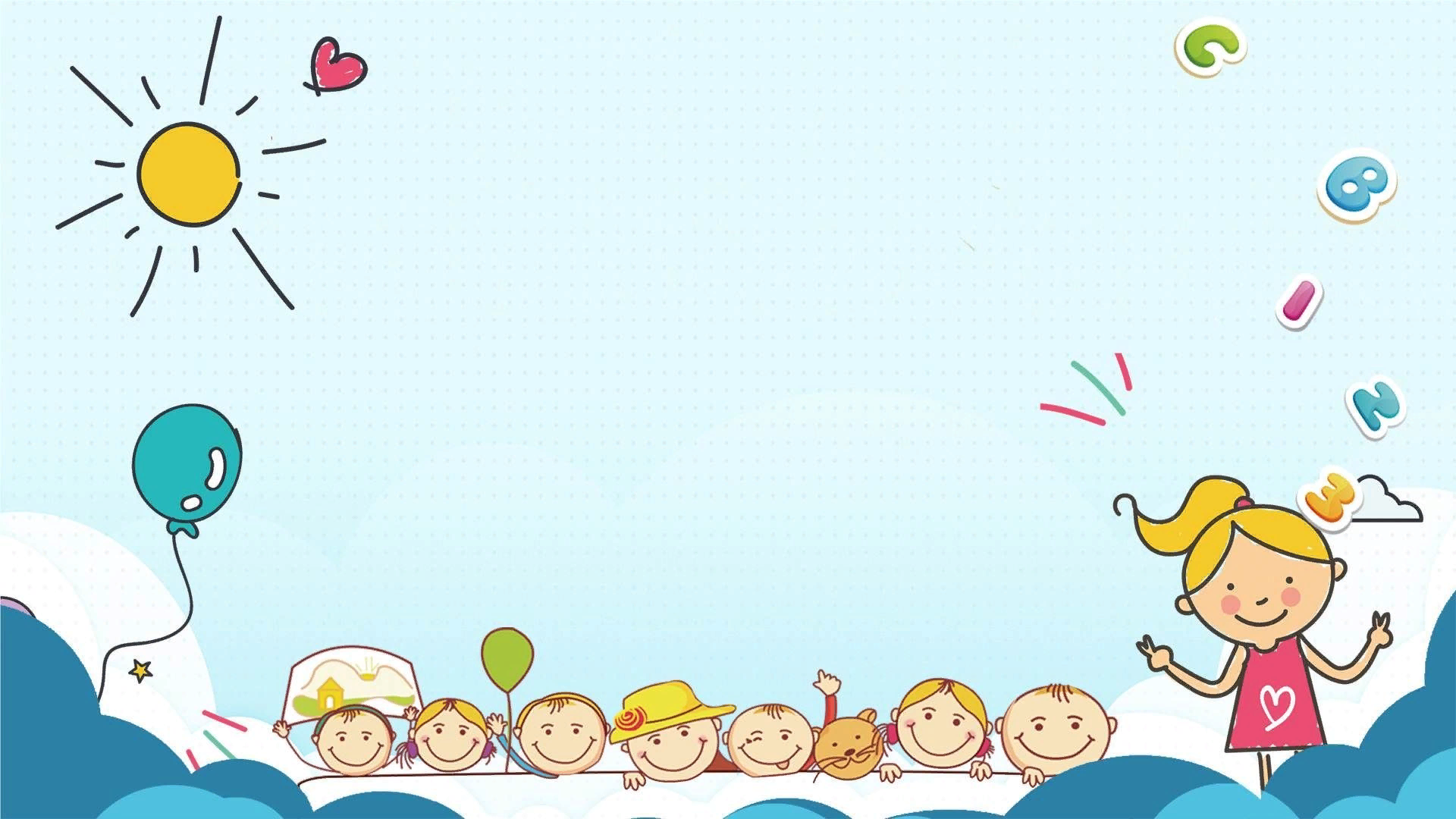 Реализация Программы воспитания предполагает социальное партнерство с другими субъектами образовательных отношений
	Программа учитывает лучшие традиции отечественного дошкольного образования и результаты современных отечественных и зарубежных исследований в области дошкольной педагогики и психологии и последних исследований качества дошкольного образования.
Программа основывается на научных положениях, разработанных в рамках культурно-исторической концепции Л. С. Выготского и его последователей.
Программа учитывает  принцип  единства  развития,  воспитания и образования. Развитие ребенка, его воспитание и образование не могут рассматриваться как изолированные друг от друга процессы, т.к. образование является всеобщей формой детского развития.
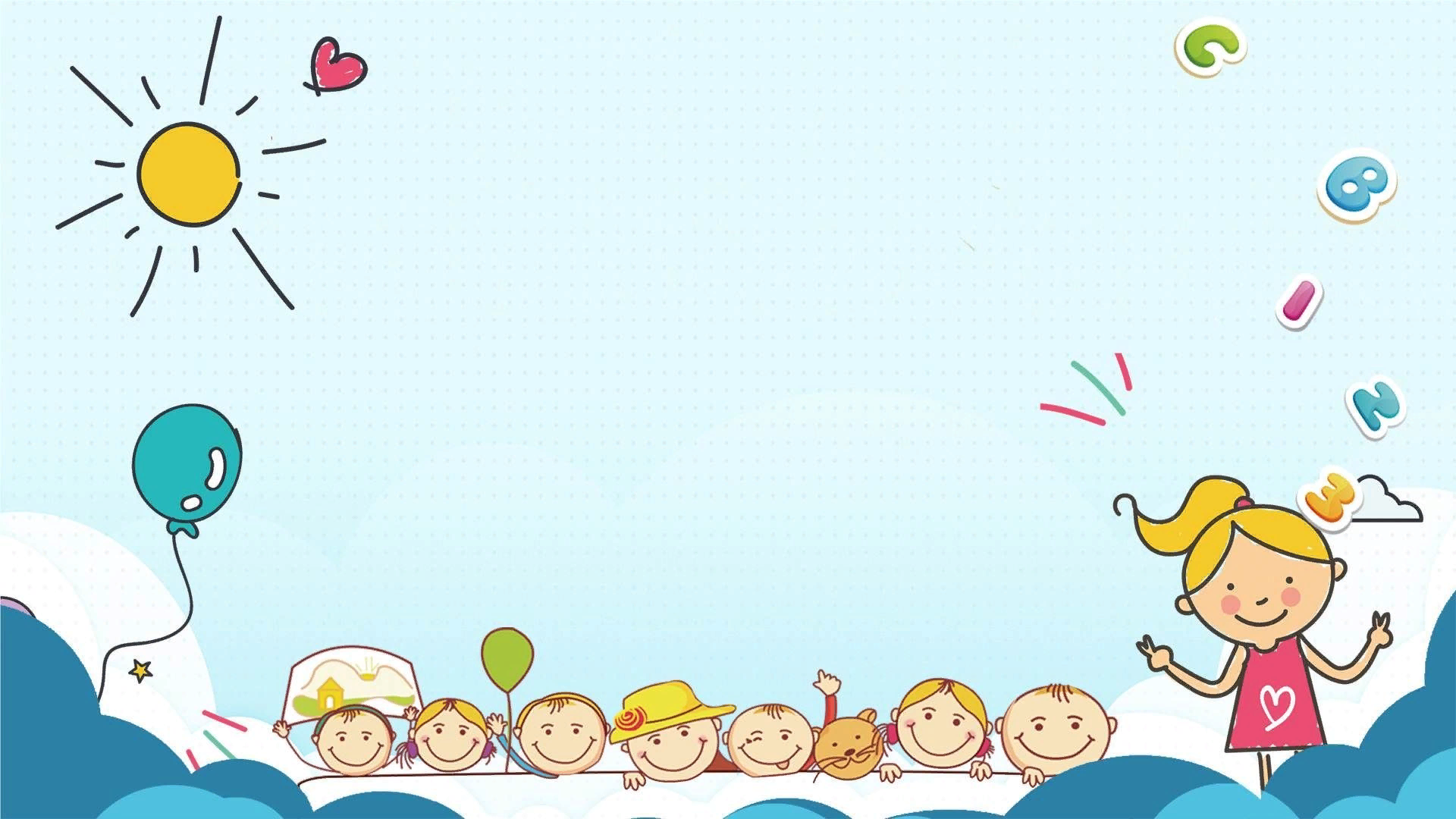 Реализация Программы воспитания предполагает социальное партнерство с другими субъектами образовательных отношений
	Программа учитывает лучшие традиции отечественного дошкольного образования и результаты современных отечественных и зарубежных исследований в области дошкольной педагогики и психологии и последних исследований качества дошкольного образования.
Программа основывается на научных положениях, разработанных в рамках культурно-исторической концепции Л. С. Выготского и его последователей.
Программа учитывает  принцип  единства  развития,  воспитания и образования. Развитие ребенка, его воспитание и образование не могут рассматриваться как изолированные друг от друга процессы, т.к. образование является всеобщей формой детского развития.
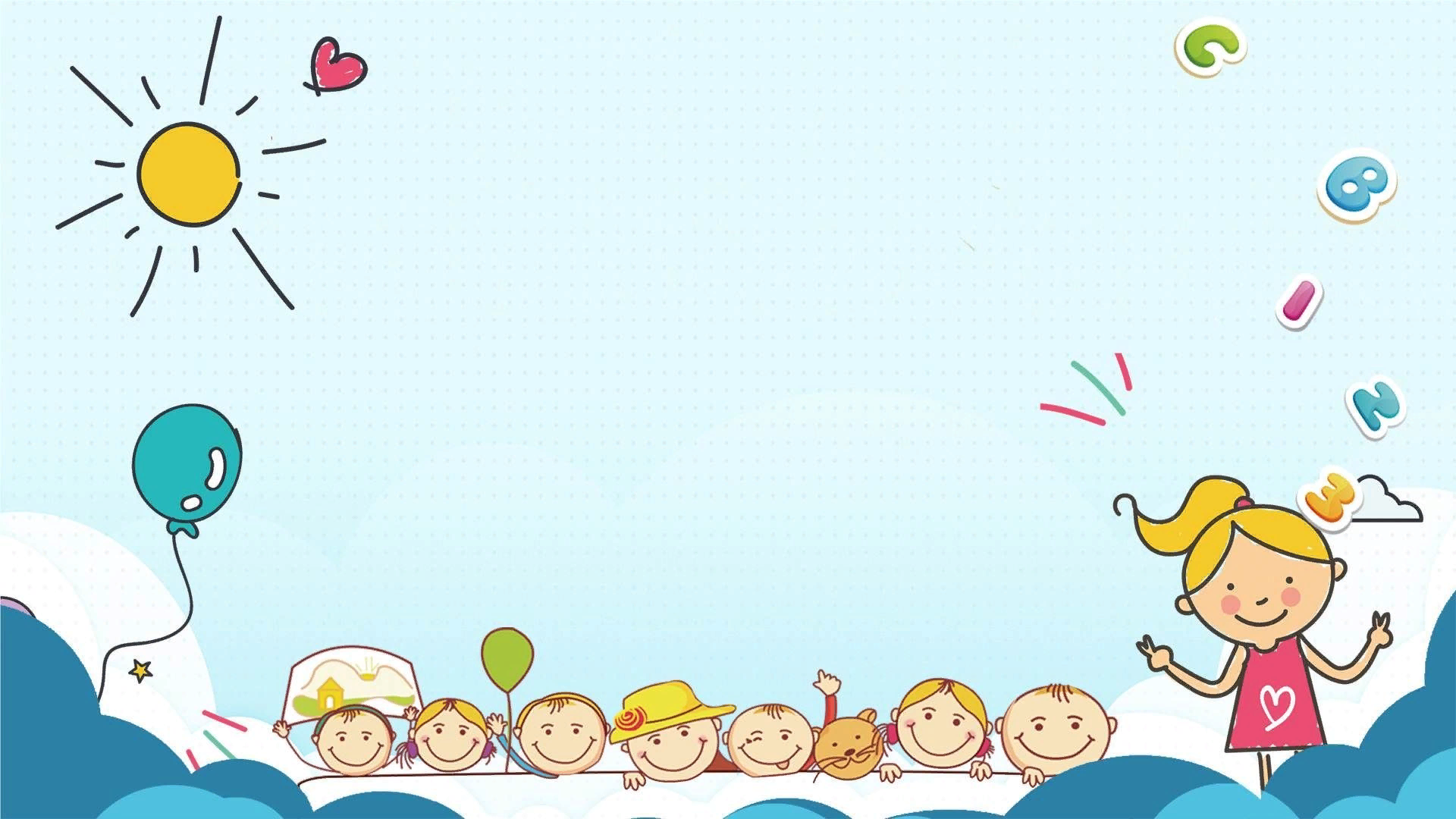 Программа воспитания
 МБДОУ детский сад № 132
 включает в себя три основных раздела:
целевой,
содержательный,
организационный, каждый из которых отражает обязательная часть и часть, формируемая участниками образовательных отношений.
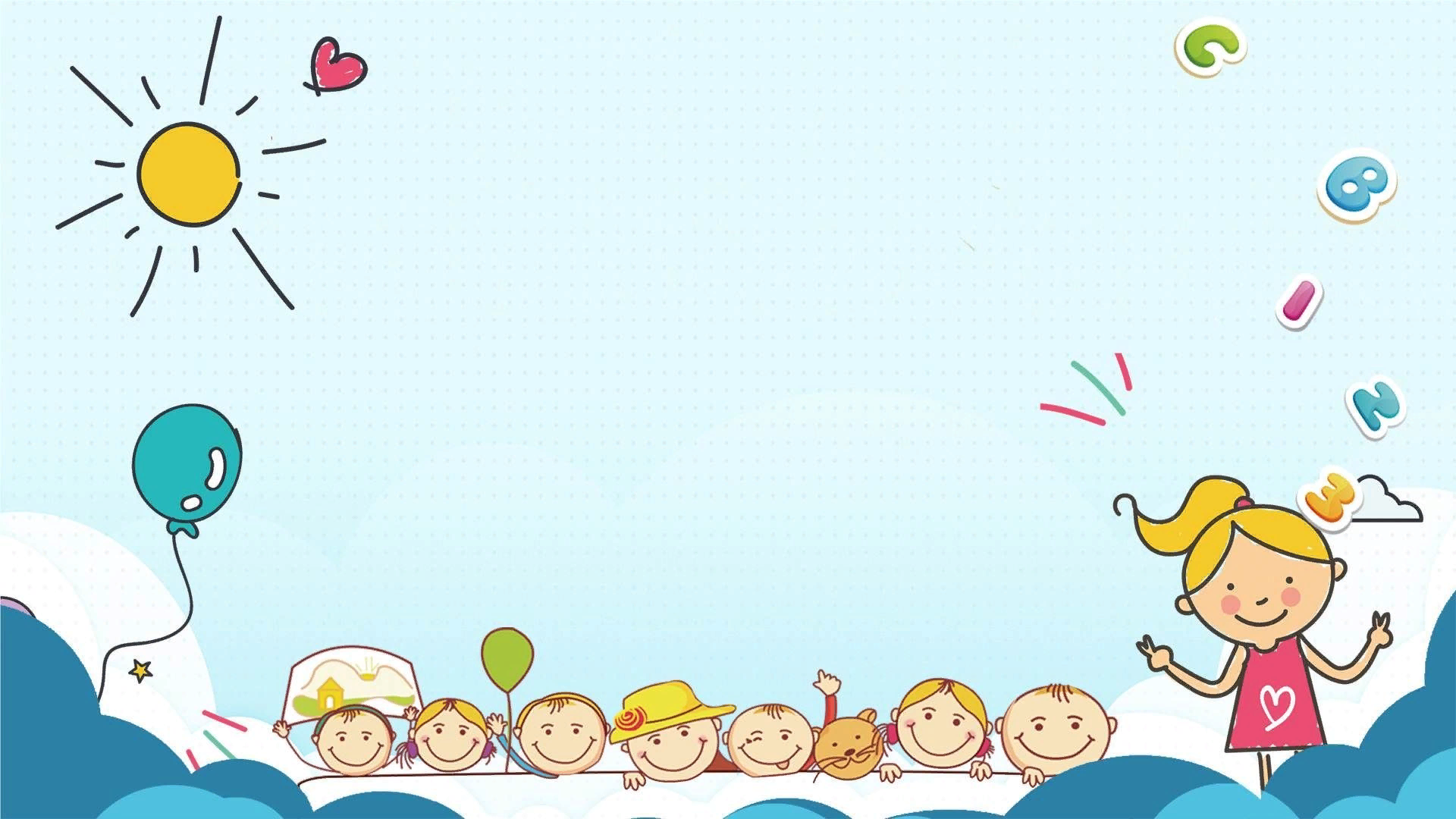 Общая цель воспитания в ДОУ: формирование общей культуры  личности детей, в том числе ценностей здорового образа жизни, развитие их социальных, нравственных, эстетических, интеллектуальных, физических качеств, инициативы, самостоятельности и ответственности ребёнка.
Цель Программы воспитания можно достичь через решение системы задач:
воспитание эмоциональной отзывчивости, способности к сопереживанию, 
готовности к проявлению гуманного отношения в детской деятельности, поведении, поступках;
приобщение ребёнка к красоте, 
развитие способности к восприятию, пониманию прекрасного в природе, жизни, искусстве, поддержка стремления к созданию прекрасного;
воспитание ответственности,  добросовестности, стремления к участию в трудовой деятельности, оказание посильной помощи взрослым;
поддержка детской любознательности и развитие интереса к самостоятельному познанию;
воспитание патриотических чувств, любви к Родине, гордости за её достижения на основе духовно-нравственных и социокультурных ценностей и принятых в обществе правил и норм поведения в интересах человека, семьи, общества;
приобщение ребёнка к культуре своей страны и воспитание уважения к другим народам и культурам;
воспитание ценностного отношения к природе, обеспечение осознания детьми  природы как необходимой и незаменимой среды обитания человека;
воспитание ценностного отношения детей к здоровью и человеческой жизни, развивать мотивацию к сбережению своего здоровья и здоровья окружающих людей.
	Данные задачи конкретизируются для каждого возрастного периода  дошкольного детства на основе планируемых результатов.
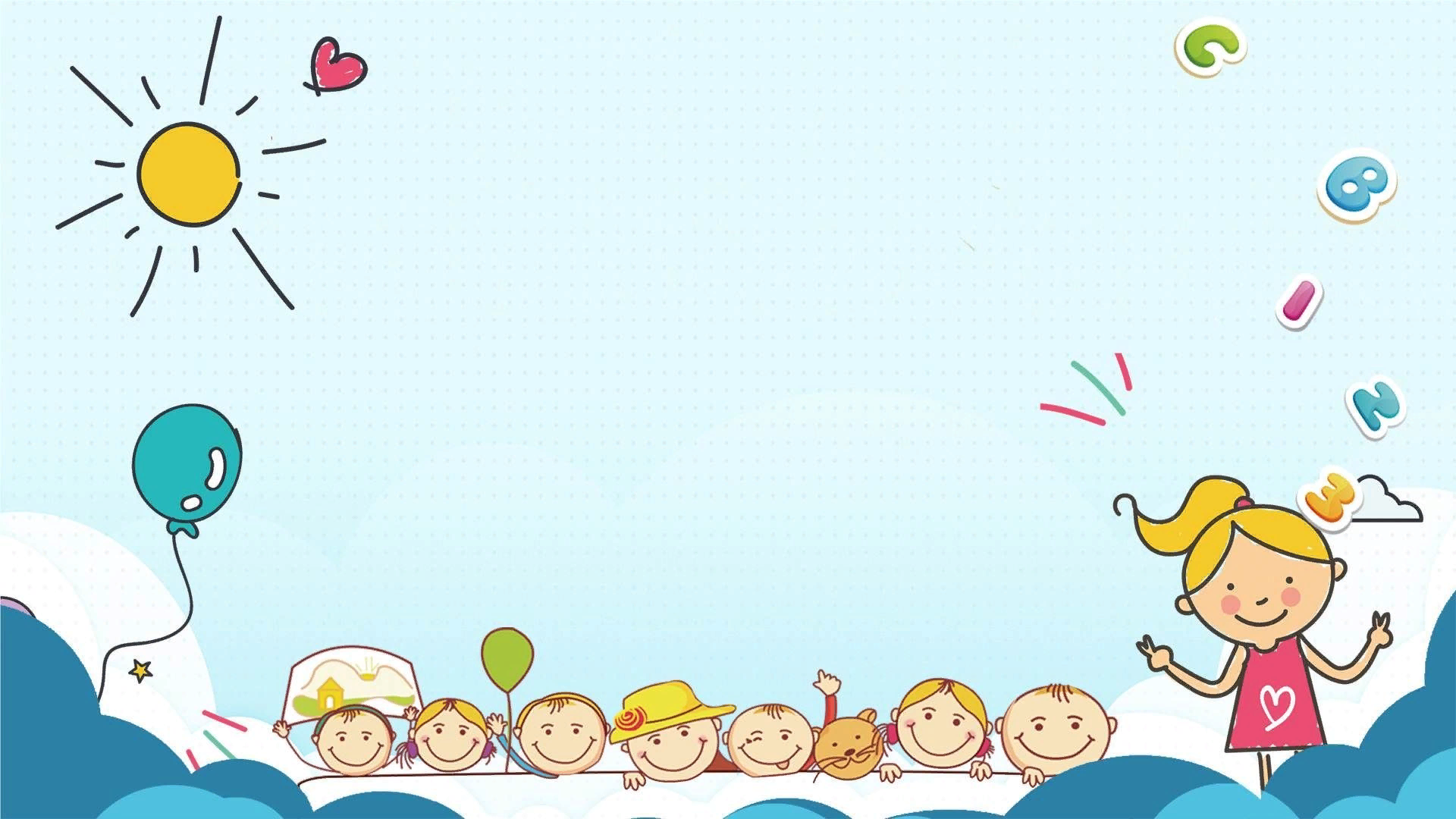 Целевые ориентиры воспитательной работы для детей младенческого и раннего возраста (до 3 лет)
Портрет ребенка младенческого и раннего возраста (к 3-м годам)
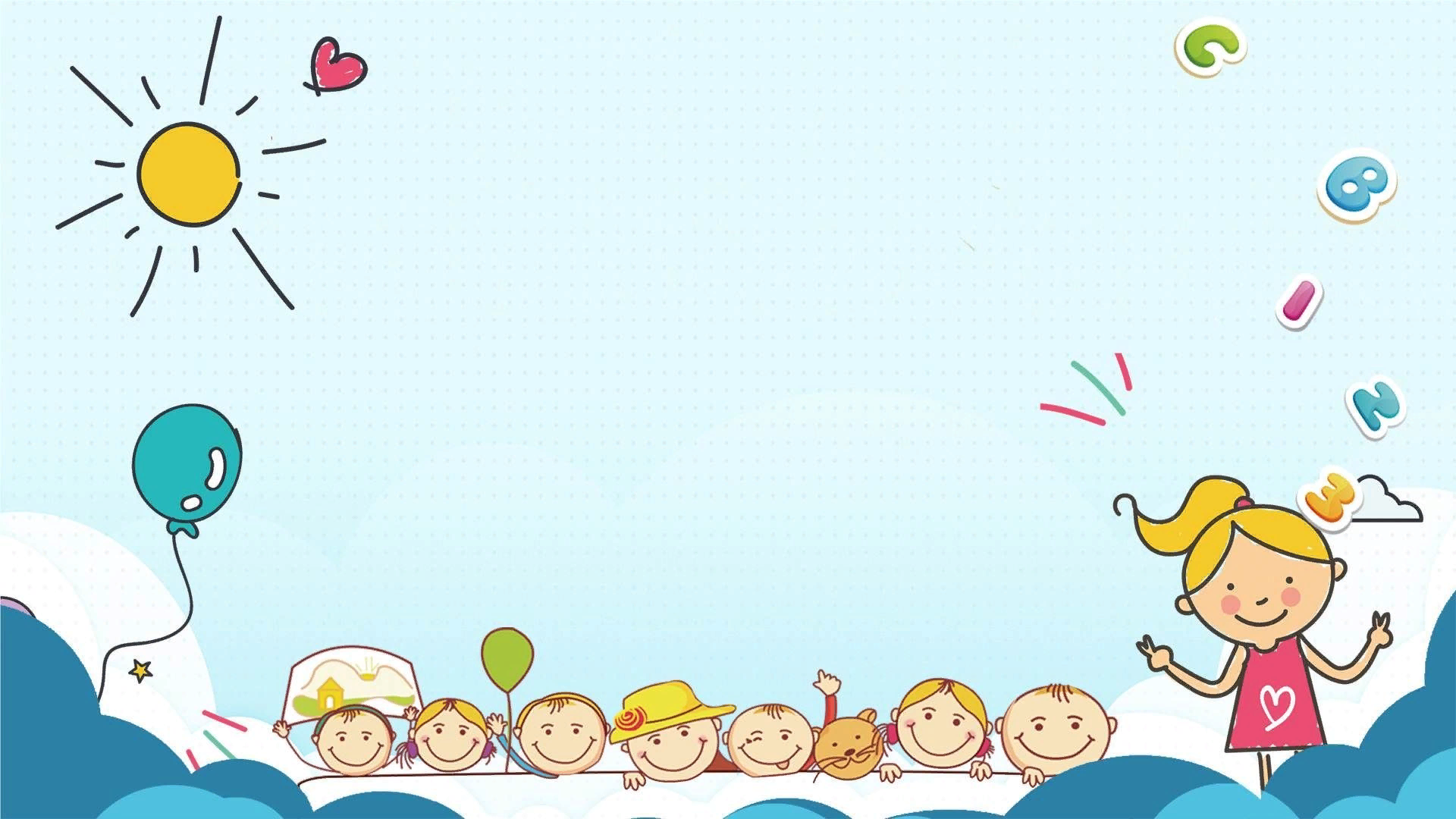 Целевые ориентиры воспитательной работы для детей дошкольного возраста
(до 8 лет)
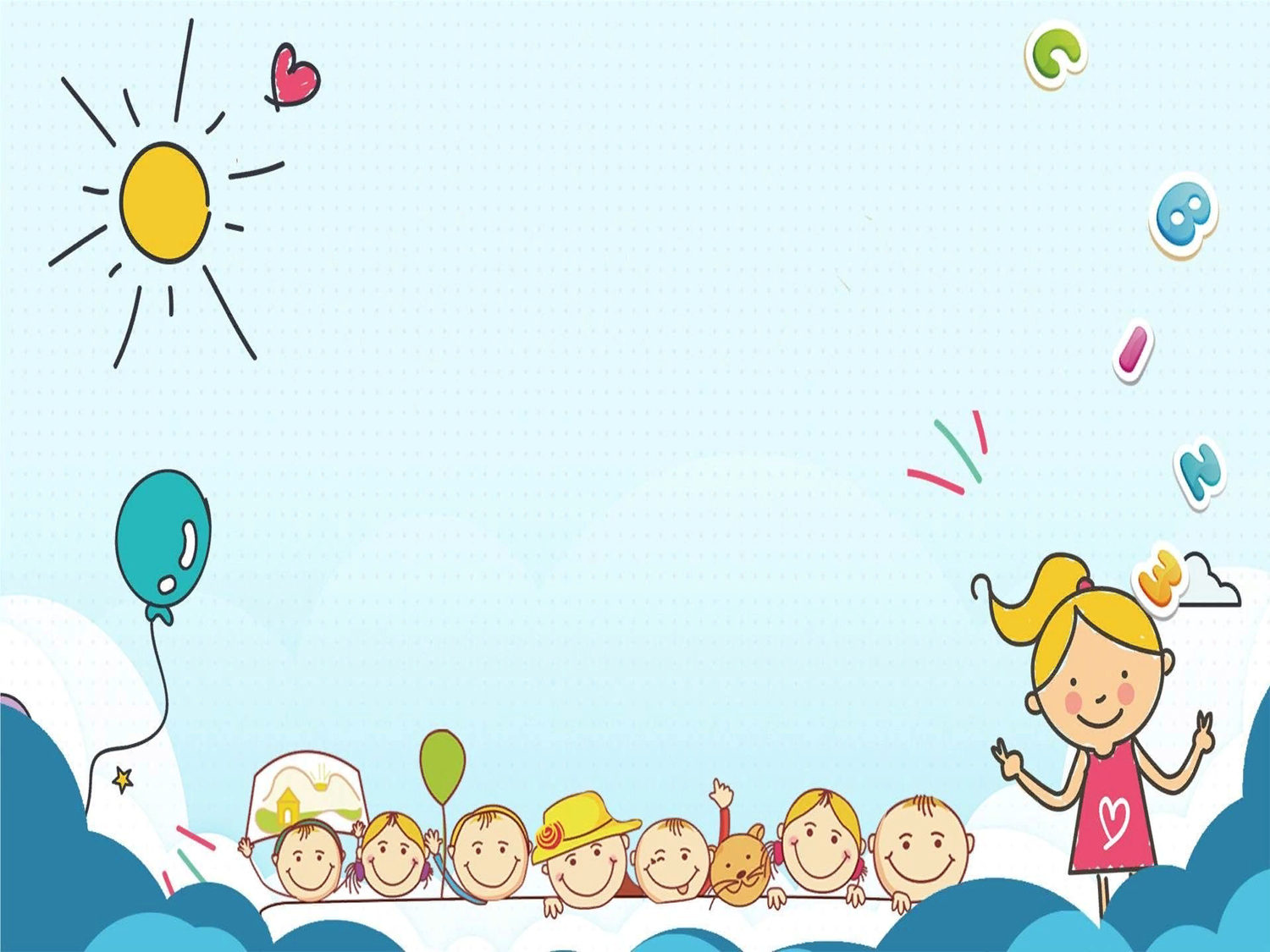 Особенности реализации воспитательного процесса
	Задача педагогов – наполнить ежедневную жизнь детей увлекательными и полезными делами, создать атмосферу радости общения, коллективного творчества, стремления к новым задач и перспективам.
	Для организации традиционных событий эффективно используется тематическое планирование образовательного процесса. Темы определяются исходя из интересов и потребностей детей, необходимости обогащения детского опыта и интегрируют содержание, методы и приёмы из разных образовательных областей.
	Для развития детской инициативы и творчества воспитатель проводит отдельные дни необычно – как День космических путешествий, день волшебных превращений, день лесных обитателей и т.д. В такие дни виды деятельности и режимные процессы организуются в соответствии с выбранным тематическим замыслом и принятыми ролями. В общей игровой, интересной, совместной деятельности решаются  воспитательные и учебные задачи.
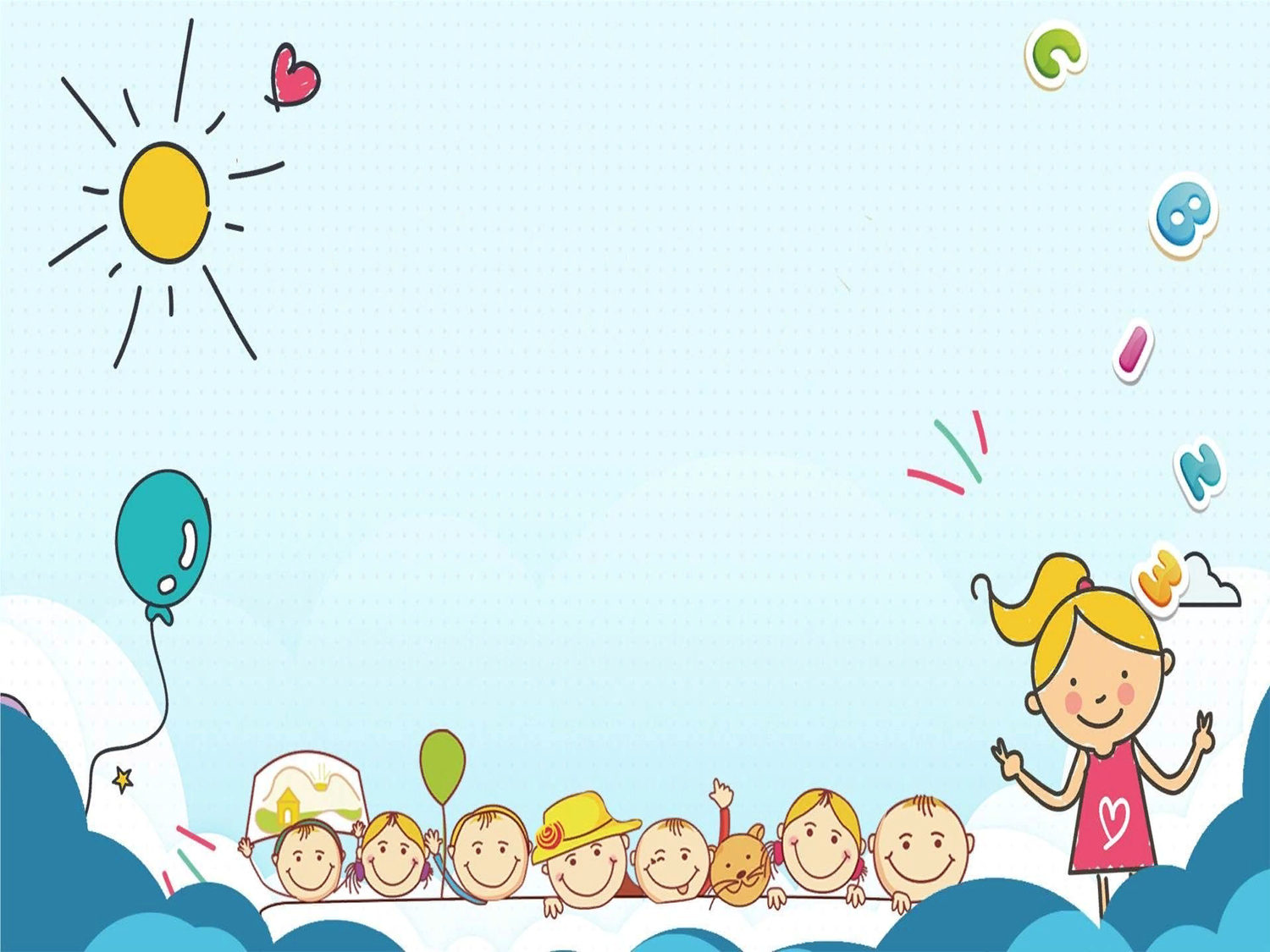 Характеристика взаимодействия педагогического коллектива с семьями детей:
    
  В основу совместной деятельности семьи и дошкольного учреждения заложены следующие принципы:
единый подход к процессу воспитания ребёнка;
открытость дошкольного учреждения для родителей;
взаимное доверие во взаимоотношениях педагогов и родителей;
уважение и доброжелательность;
дифференцированный подход к семьям;
равная ответственность родителей и педагогов.
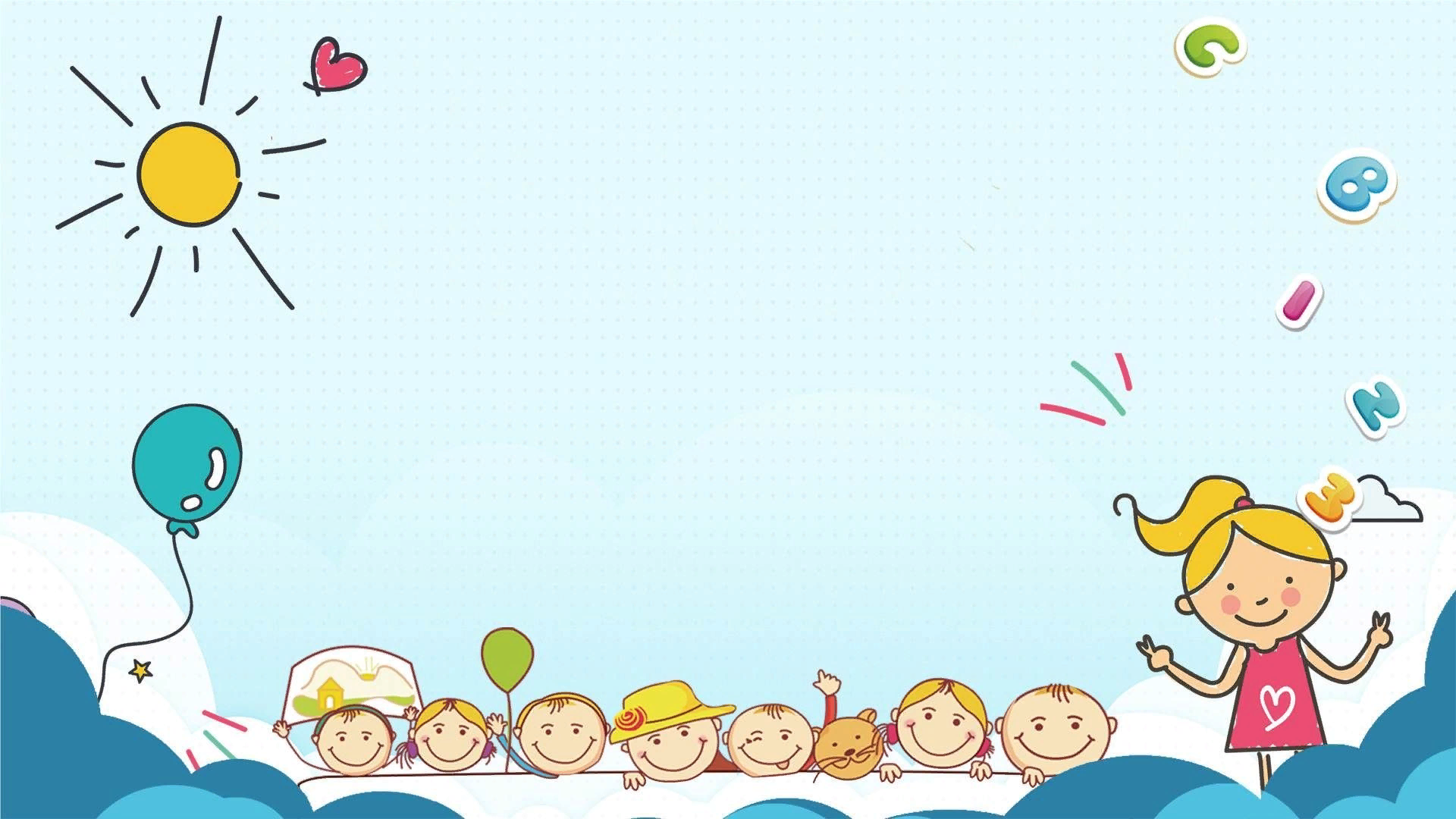 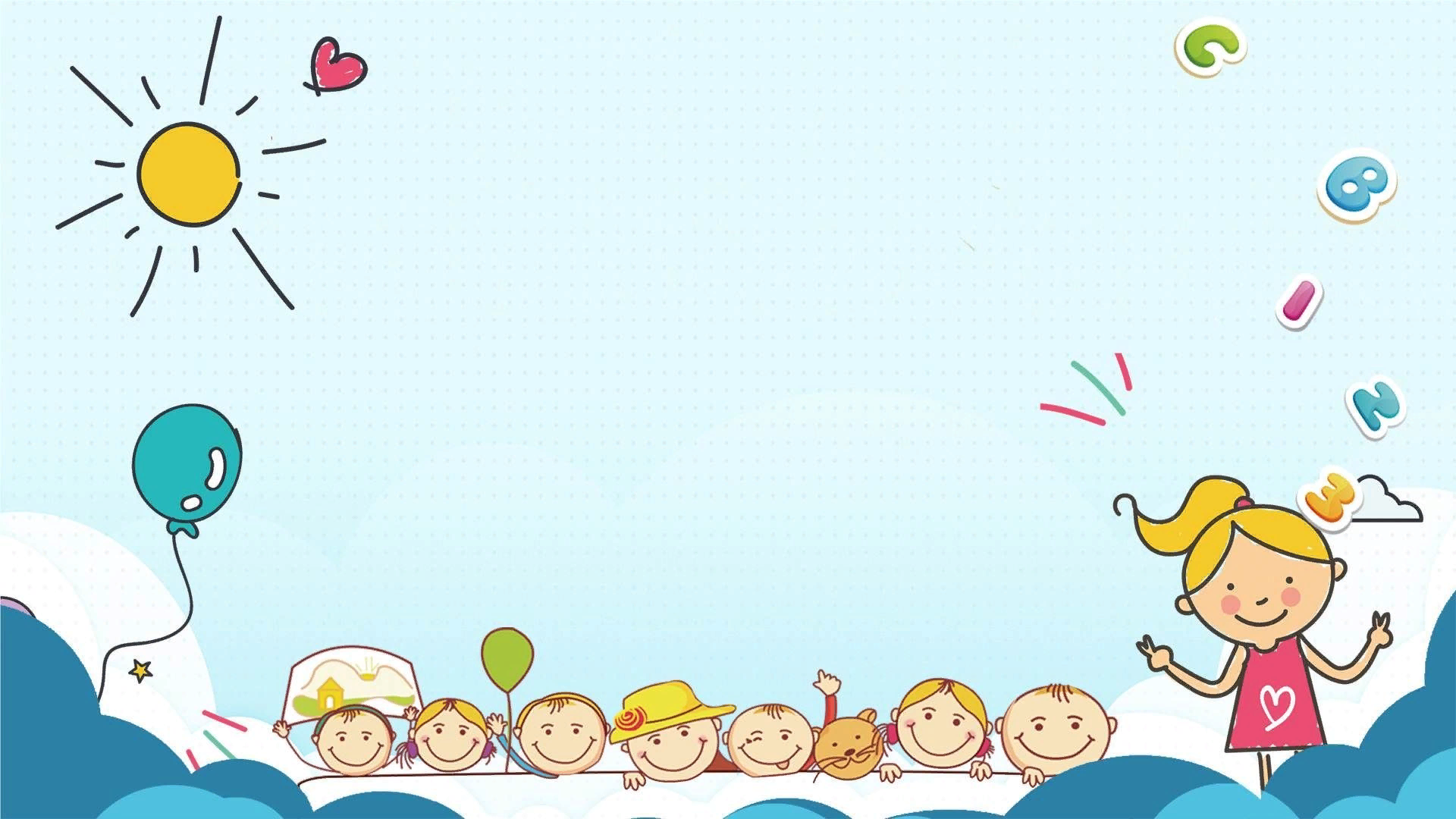 Спасибо за внимание!